Compact DUAL CHANNEL optical fibre amplifier for space communication applications
Gary Stevens
G&H Systems and Technology Group
& University of Glasgow
Contents
Who we are

The Application

The Technology

Putting it together

The results

Radiation Testing

Future work
G&H Systems and Technology Group
Company founded in 1948 in Ilminster, Somerset
9 manufacturing sites, 3 in UK, 6 in USA
Expertise in Acousto-optics, Electro-optics, Fibre-optics, Precision Optics and RF electronics
STG based in Torquay - single team offering full system design services (optics, electronics, mechanical, modelling)
Functional integration of G&H components into high-value products
Design systems that can be transferred into serial production and ramped to high volumes
G&H Space Heritage
Missions Launched
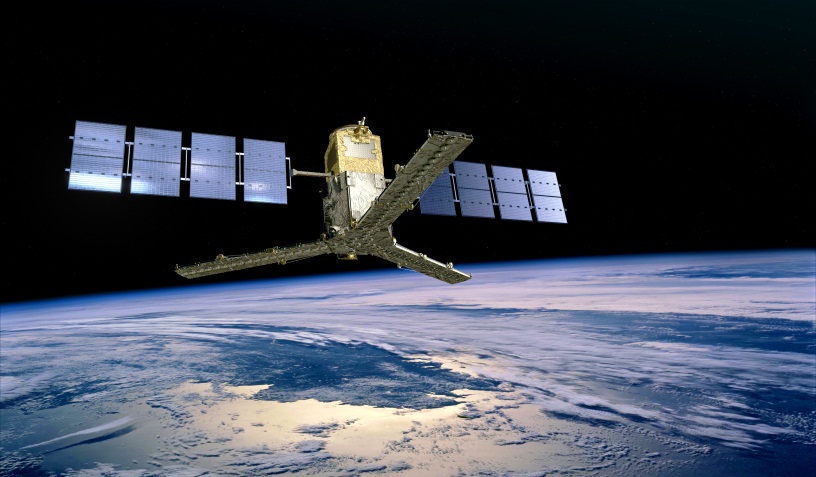 Missions Planned
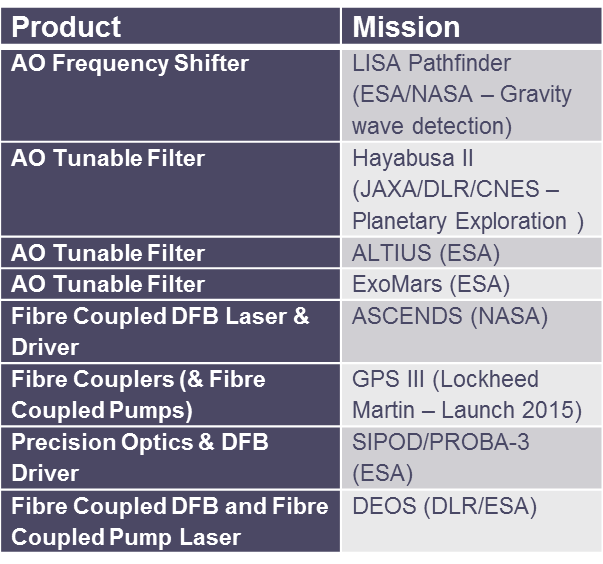 STG Space Photonics current projects
HIPPO High-Power Photonics for Satellite Laser Communications & On-Board Optical Processing
MERLIN Multi‐gigabit, Energy‐efficient, Ruggedized Lightwave Engines for advanced on‐board digital processors
BEACON Scalable & Low-Power Microwave Photonics for Flexible, Terabit Telecom Payloads & High-speed Coherent Inter-satellite Links
MERMIG Modular CMOS Photonic Integrated Micro-Gyroscope

TESLA-B / TESLA-C Terminal for Small Satellite LEO Application (ESA ARTES 5.2)
RAD-EDFA Family of Optical Fiber Amplifiers for satellite communication systems and harsh environments (ARTES 5.2)
ESA ECI 7524 Space validation of Rad‐Hard Erbium Optical Fibre Amplifiers
ESA ECI 7586 Space Validation of DFB Laser Modules
European Projects
ESA 
Projects
Application
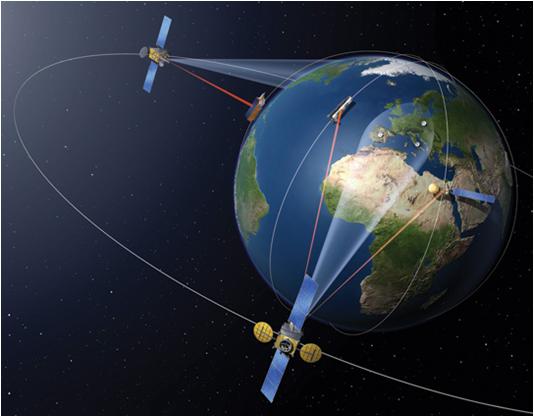 Next generation satellite communication system
Laser communications replacing radio waves
Extra security
Increased data rates
Lower electrical power, less weight, smaller

 TESLA Optel-μ project
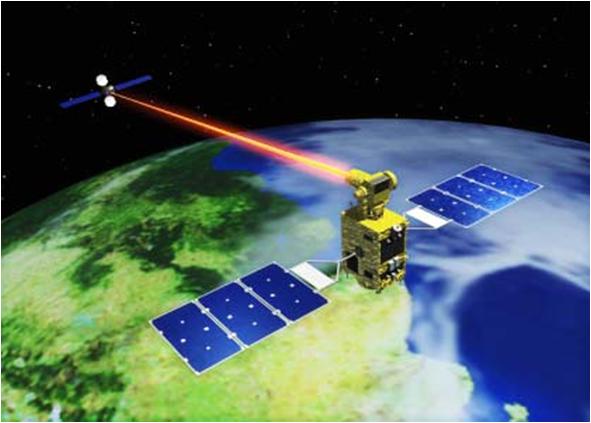 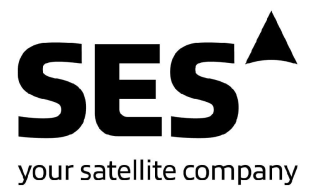 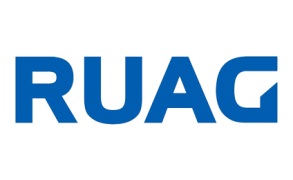 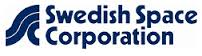 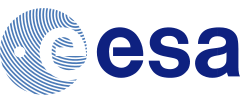 Fibre Amplifier Technology
Telcordia qualified sub-marine grade fused devices (taps, WDMs etc.)
Space  heritage (SMOS, Soil Moisture and Ocean Salinity mission)






Telcordia qualified high-rel isolators

Pump diodes now have space heritage

Biggest challenge is the Erbium Doped Fibre
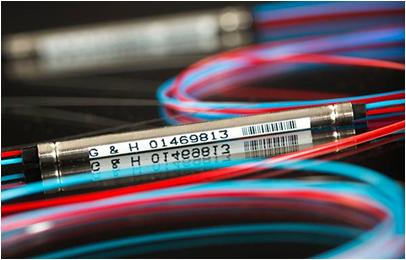 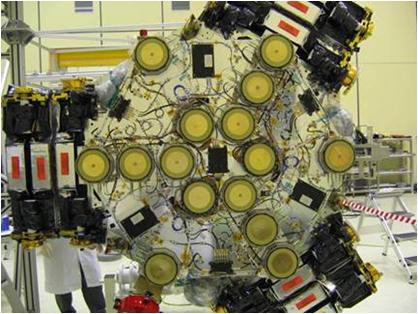 Rad-hard Erbium Fibre
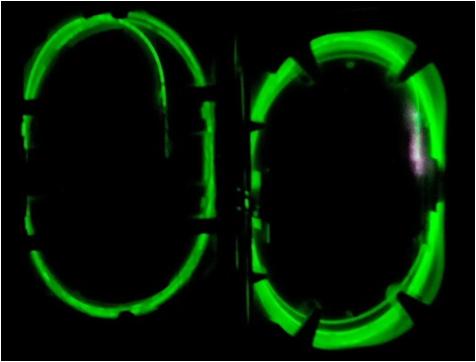 Radiation Induced Attenuation (RIA) decreases transmission, pump absorption and gain
Standard telecoms fibres not suitable
Radiation sensitivity dependent on:
Doped fiber manufacturing method
Doped fiber composition
Doped fiber design / geometry
Amplifier optical design
Intense R&D on rad-hard erbium-doped fibres
OFA target specifications
Two EDFAs with separate outputs
Outputs can be combined via a switch and wavelength combiner into a single channel
1) Optical design
980nm pumping
Isolated input/output ports
Input and output power monitors
Switch used to combine the EDFAs onto a common output
Built-in redundancy
Up to 40dB gain
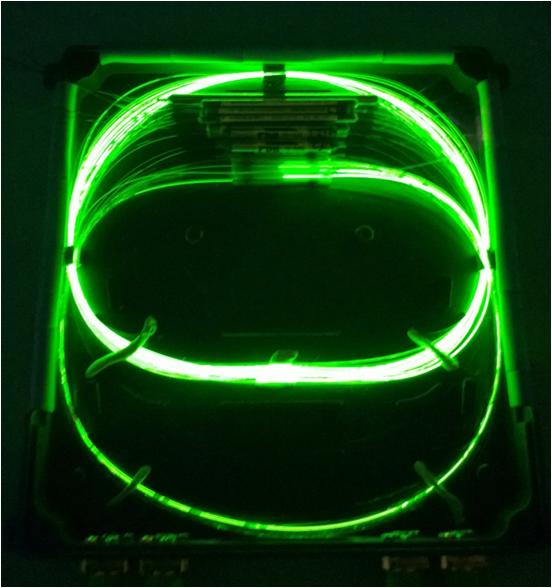 2) Electronics Design
Rad-hard custom design
Current driver and monitors
Telemetry
Laser current monitor
Laser power monitor
Input power monitor
Output power monitor
Case temperature monitor
Tele-command
Remote SET
Remote ON/OFF
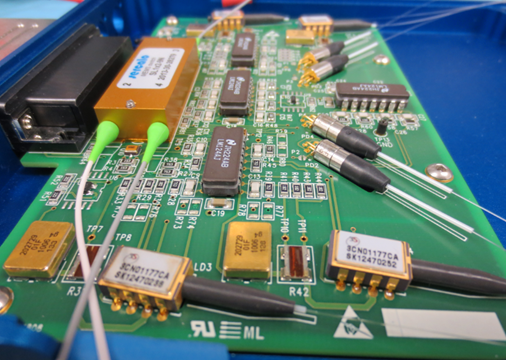 BOL Power consumption: 4.5W
3) Module design & build
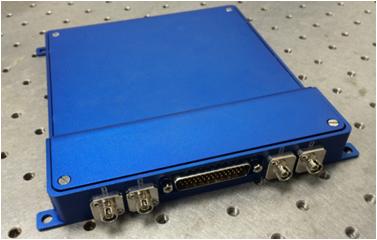 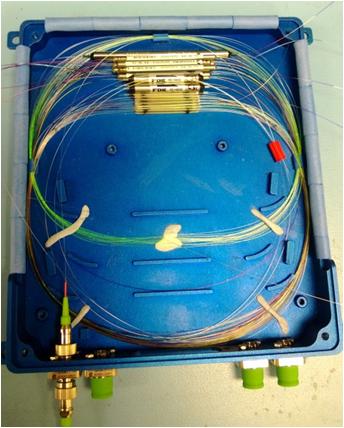 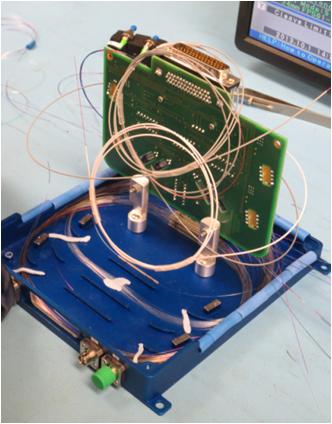 Optical network built ‘actively’
Electrical and optical connectors all on a single side
2mm thickness
Volume: 430cm3
Mass: 585g
FEA Modelling
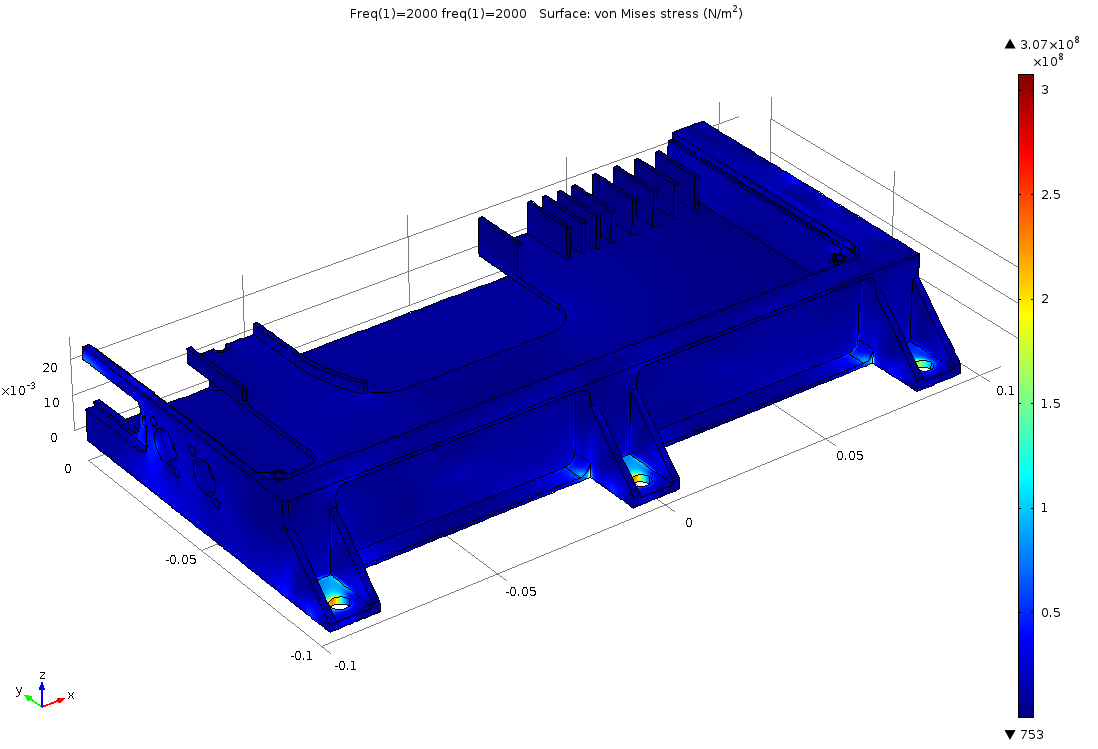 Shock and vibration modelling of housing
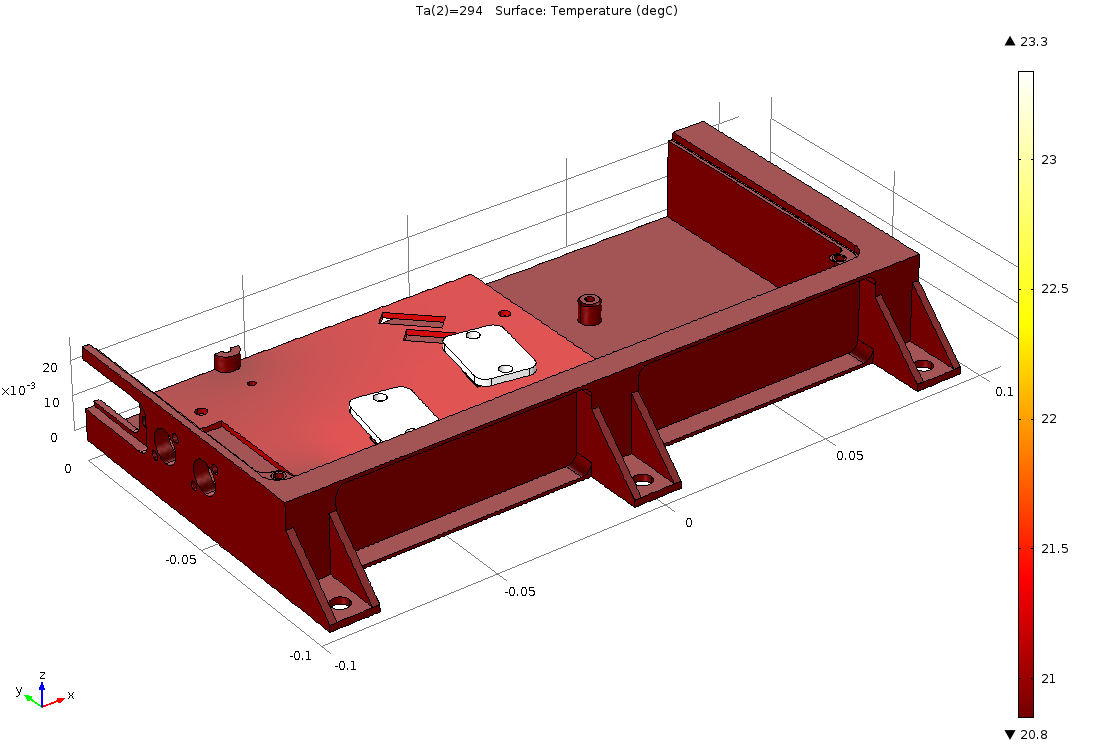 Modelling in a thermal vacuum
Heat management of pump diodes critical
Amplifier Functional Performance
1545nm results
Input power
Both channels combined
Input power
1565nm results
Input power
Amplifier Temperature & Stability
Temperature testing     -10o to 40oC.
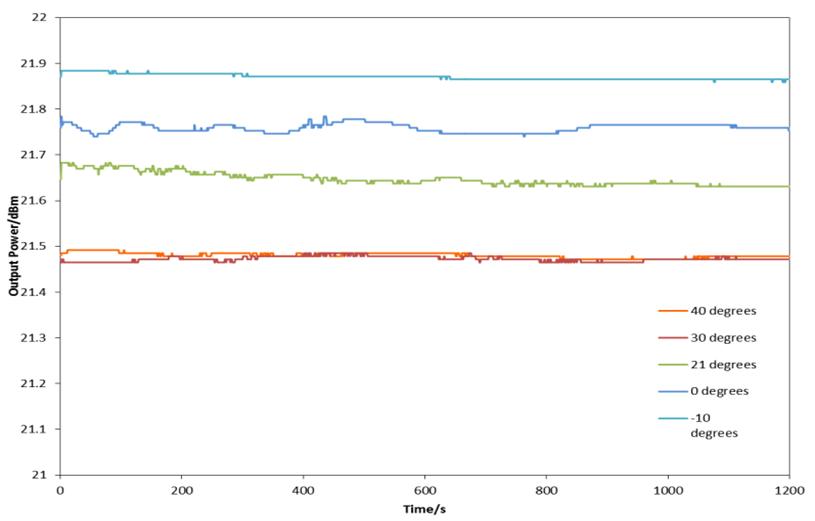 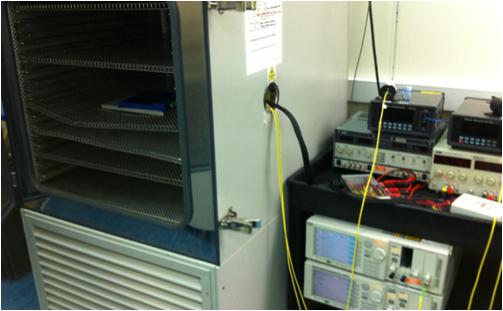 Radiation test setup
Similar amplifier sample built for radiation testing
Testing carried out at ALTER
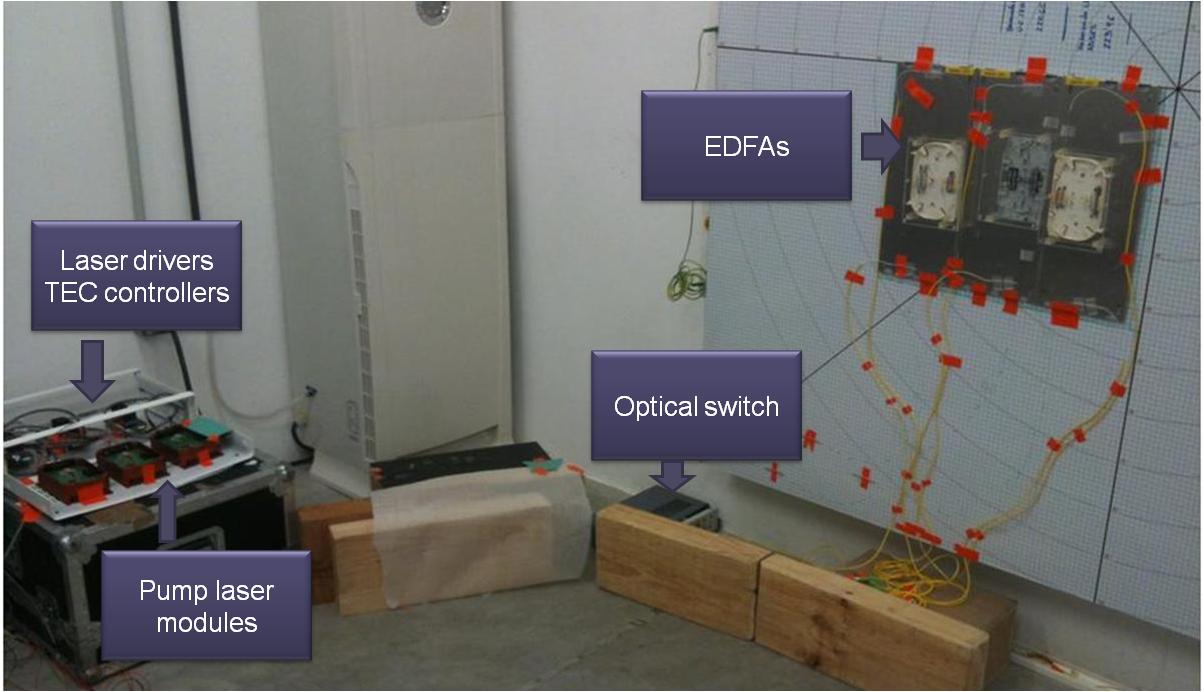 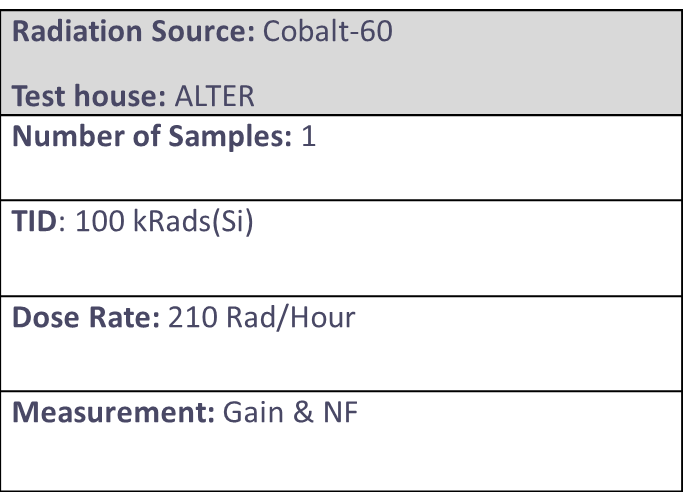 Pre-irradiation
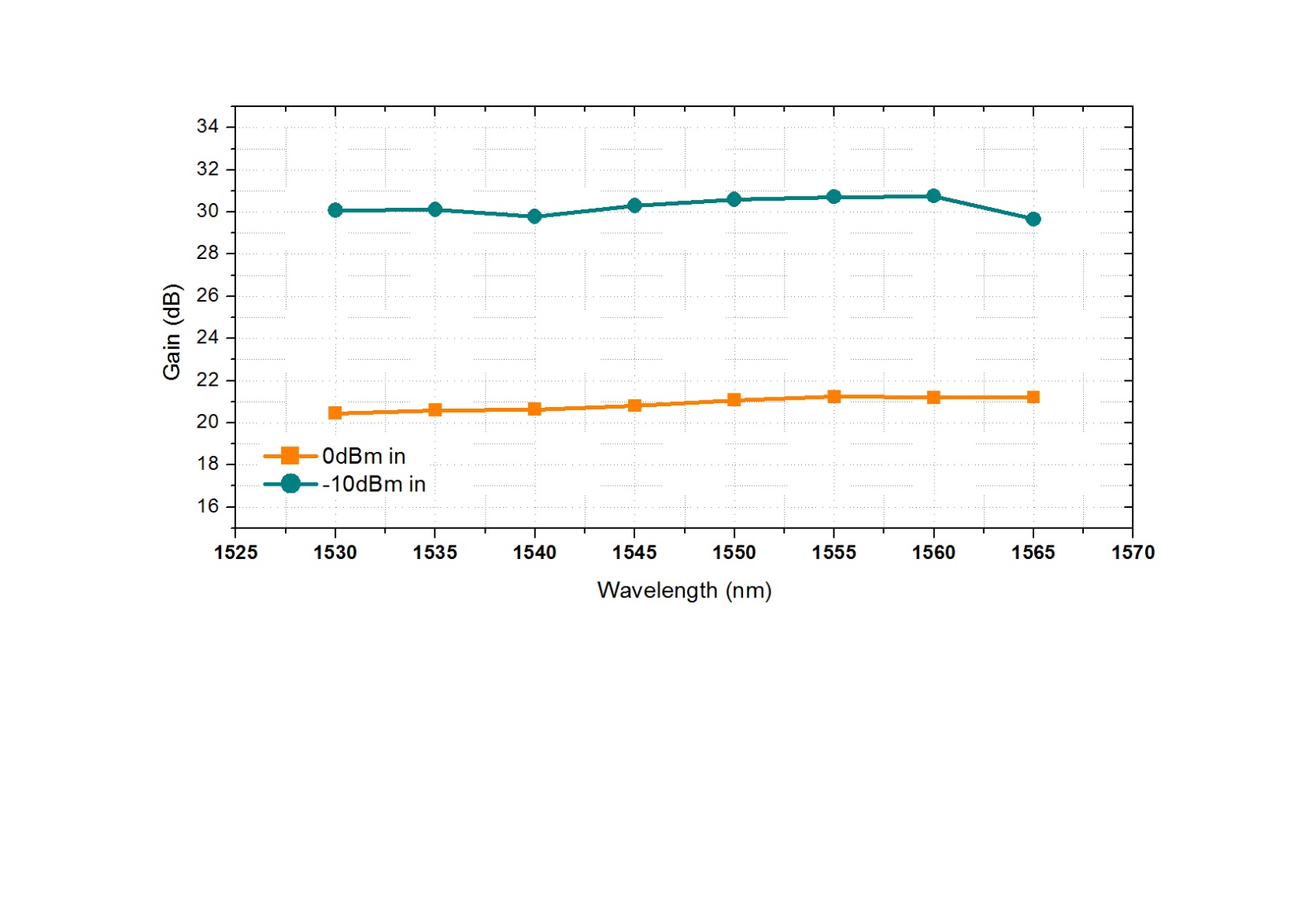 GAIN
>20 dB over C-band
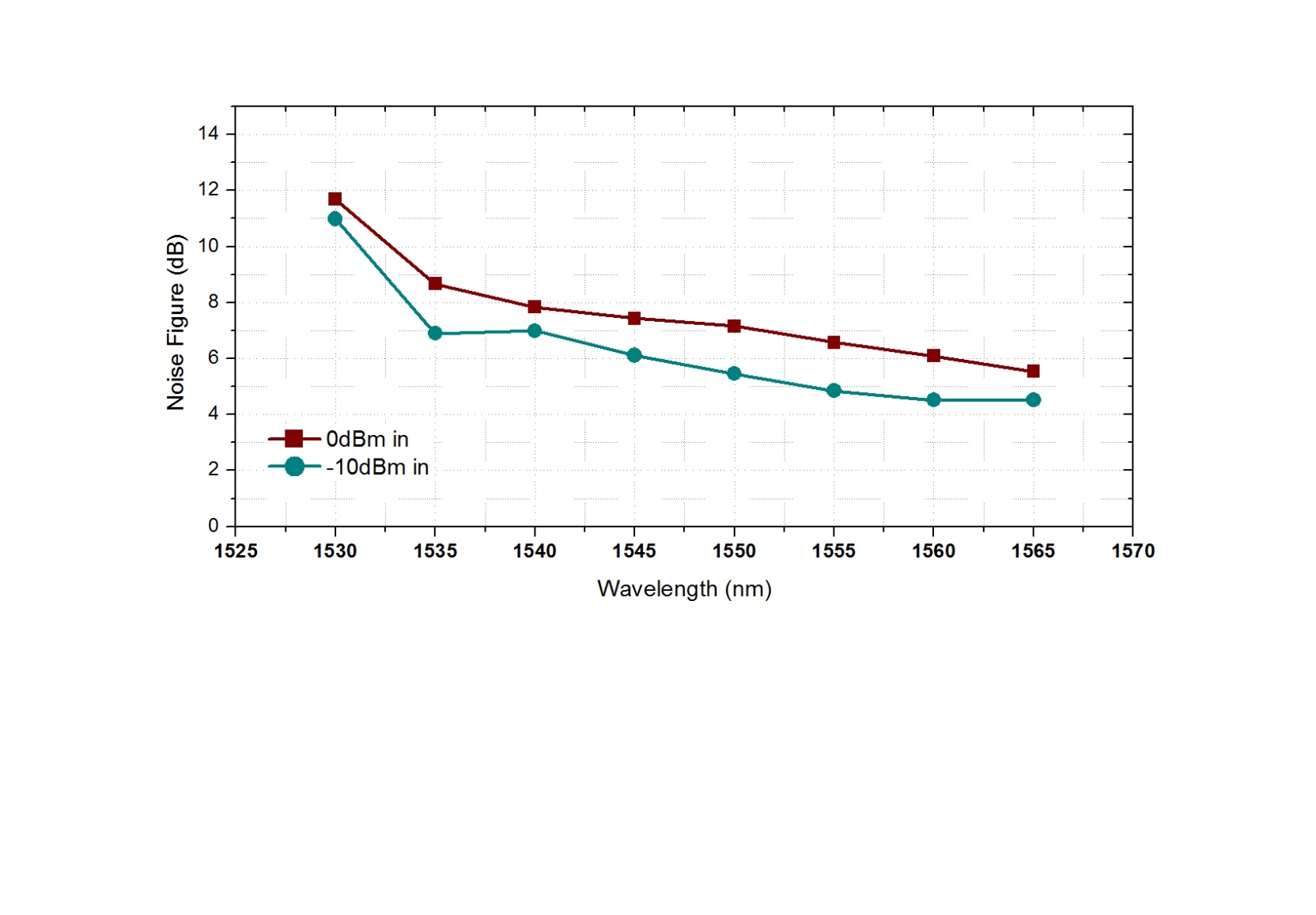 NF
Max 11 dB (1530 nm)
<6 dB (1550 nm)
<5 dB (1565 nm)
Radiation (LEO scenario): 0 – 10 kRad (0 dBm input)
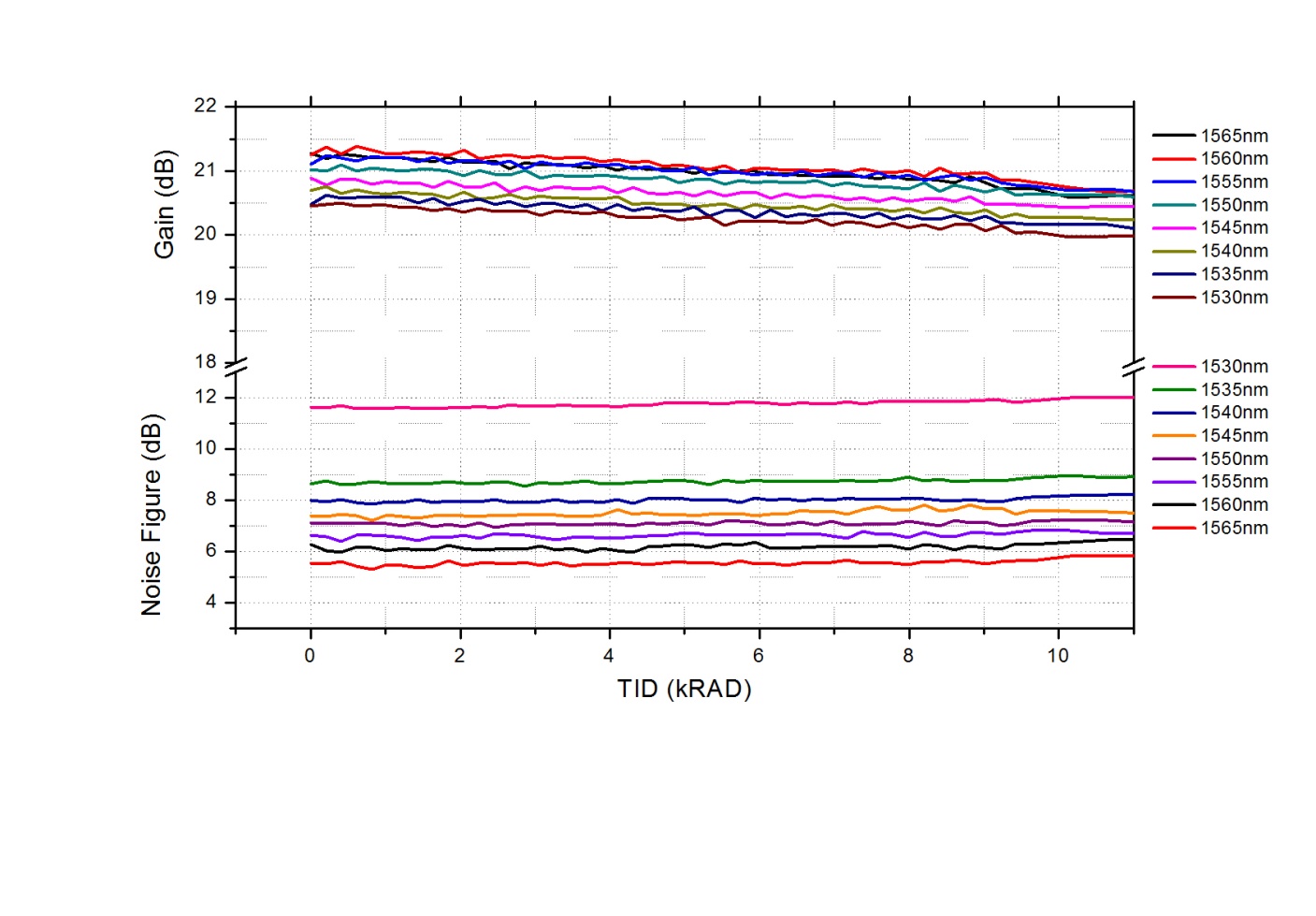 GAIN
Max gain drop 0.6 dB
>20 dBm over C-band
NF
<0.5 dB increase
Radiation (LEO scenario): 0 – 10 kRad (0 dBm input)
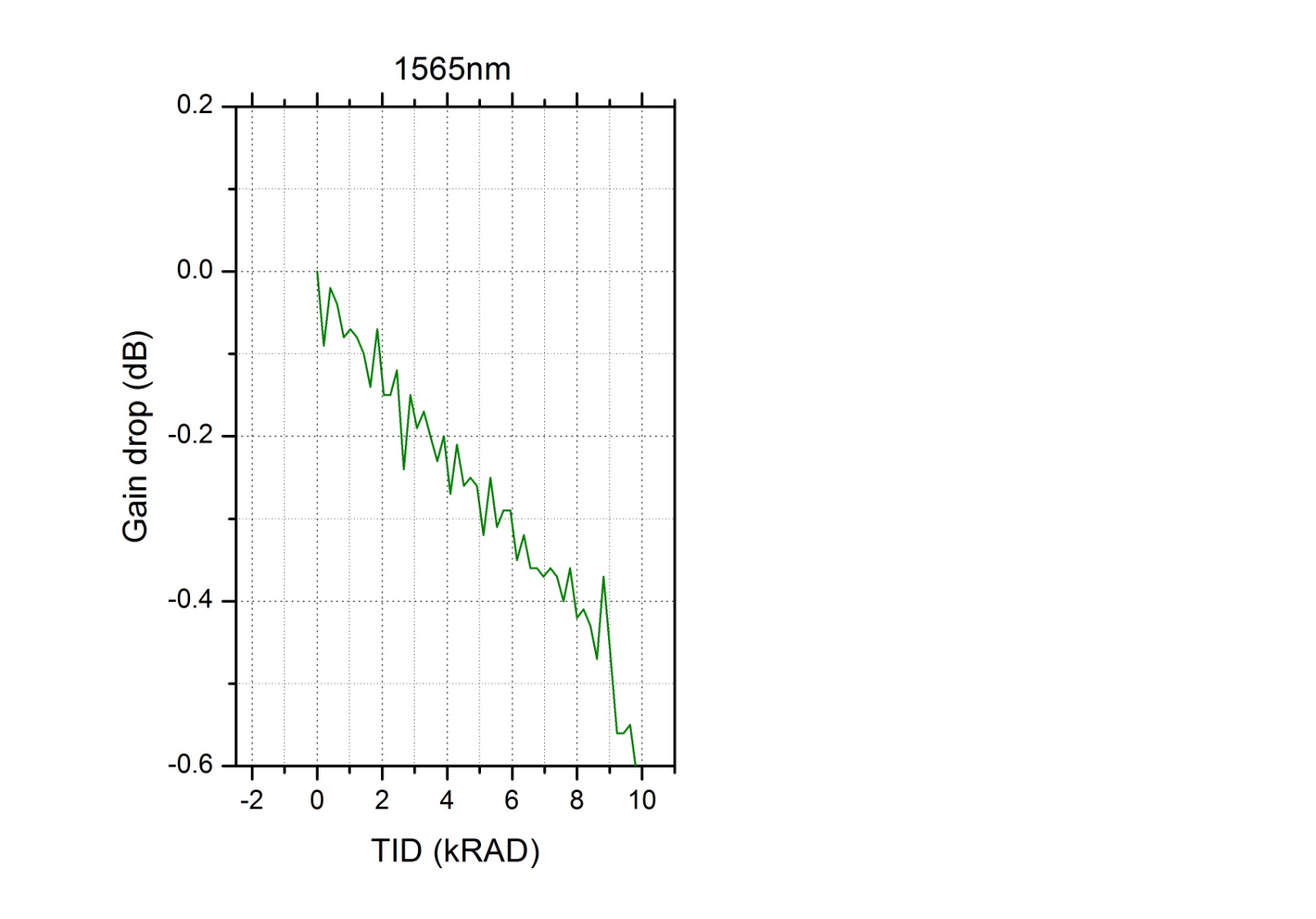 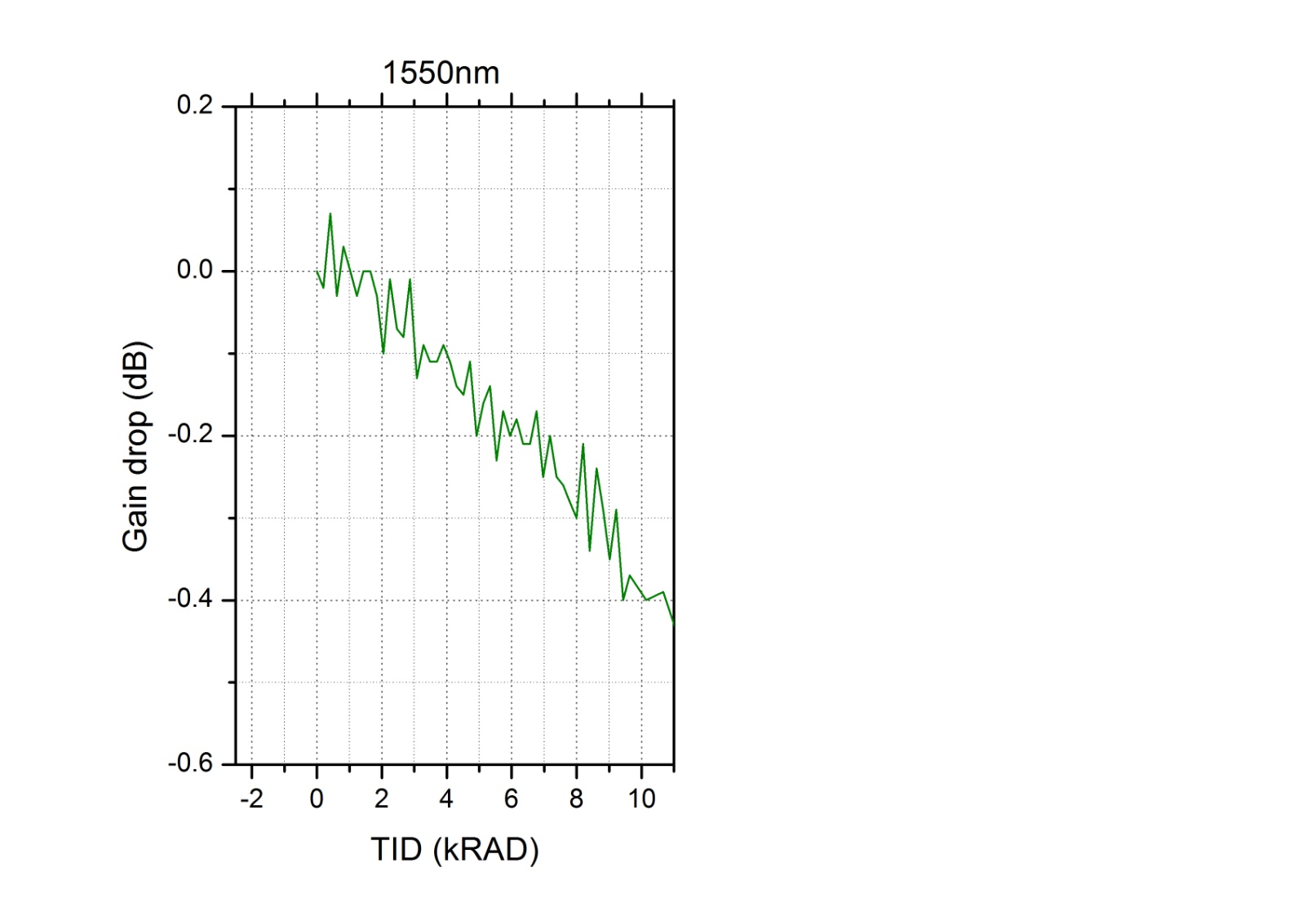 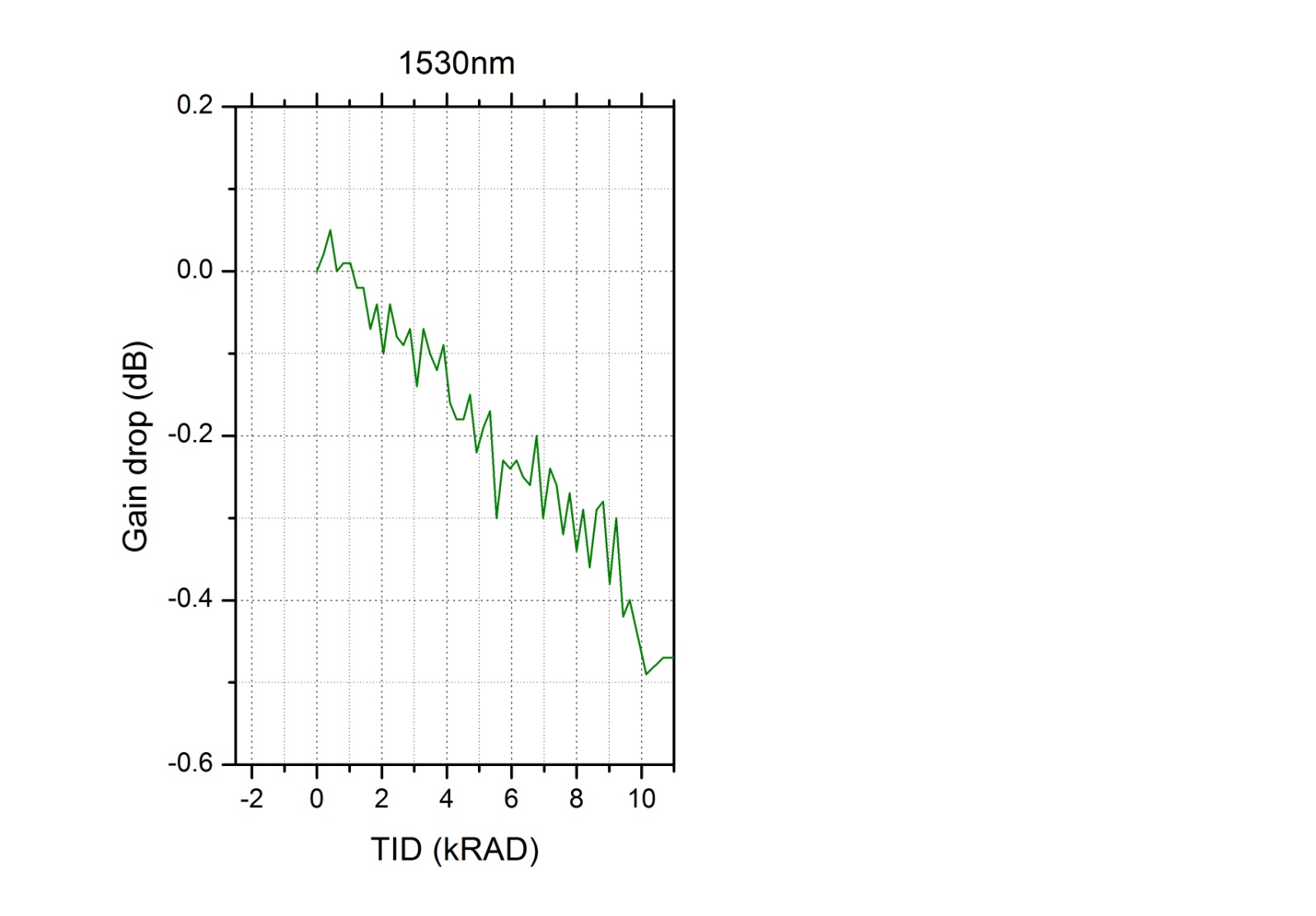 Radiation (GEO scenario): 0 – 100 kRad (0 dBm input)
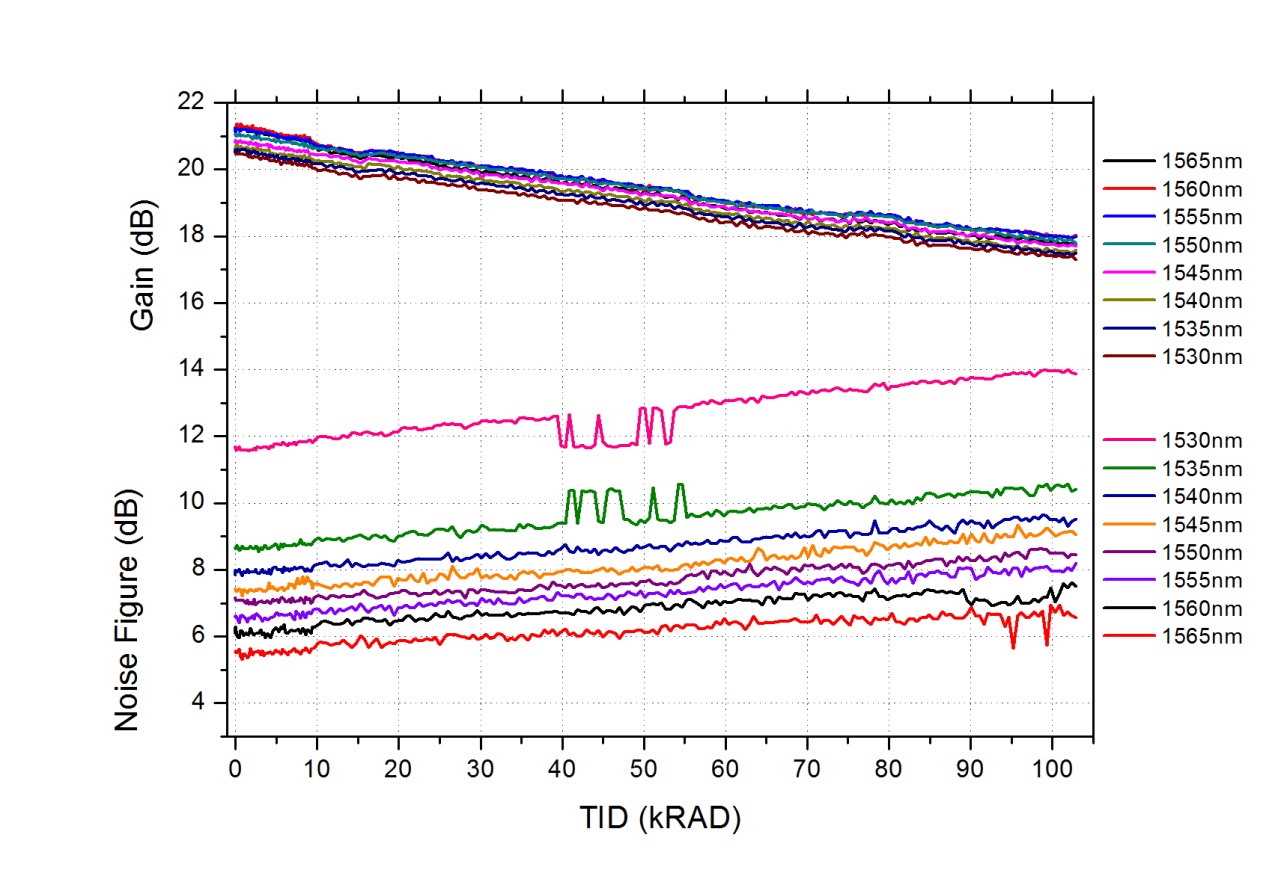 NF
<2.17 dB increase
GAIN
Max gain drop 3.44 dB
>18 dBm @ 60 krad
> 17 dBm @ 100 krad
Conclusions
Compact Dual Channel EDFA Built
Provides up to 40dB gain
Low mass, volume and power consumption
EDFA design validated for LEO / GEO
>20 dBm over C-band up to 10 krad (even in worst “passive” case)
Gain drops:
<0.6 dB up to 10 krad
<3.44 dB up to 100 krad
Next Step: Proceed to EQM level development
Component & Module level tests